Отчёт о выполненных работах по благоустройству и текущему ремонту за периодс 24 июня по 30 июня 2023 года.
Текущий ремонткосметический ремонт по ул.Орджоникидзе д.14 (парадная №2)
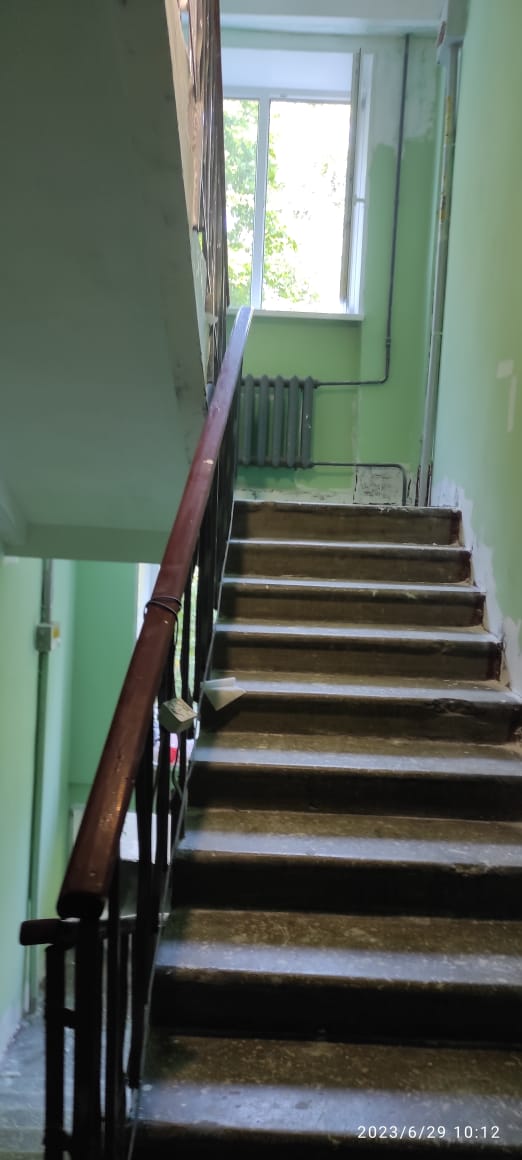 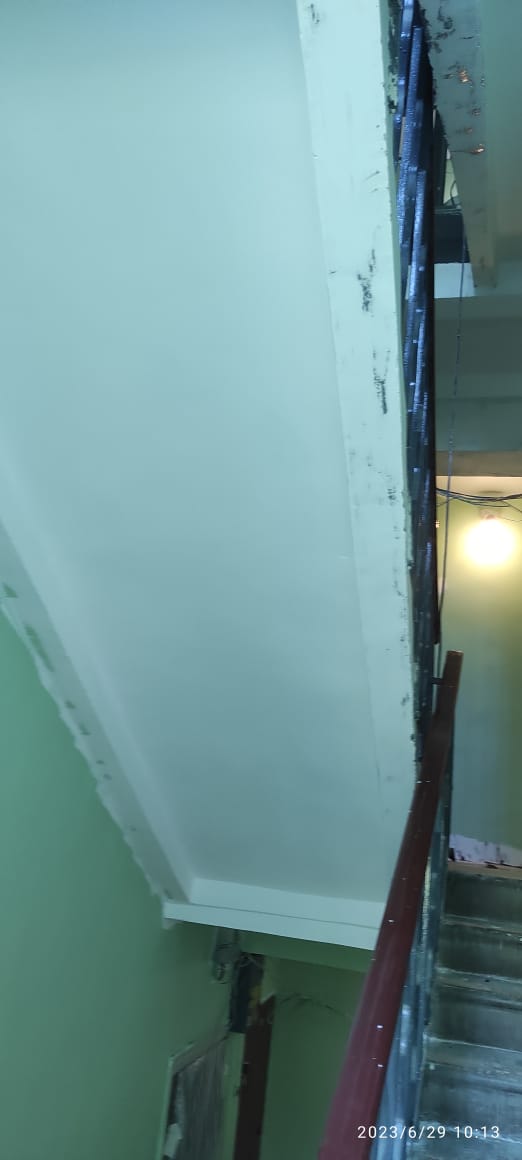 Текущий ремонтПокраска двери по ул.Орджоникидзе д.11/39 (парадная №4)
Текущий ремонтплотницкие работы по Витебскому пр. д.73
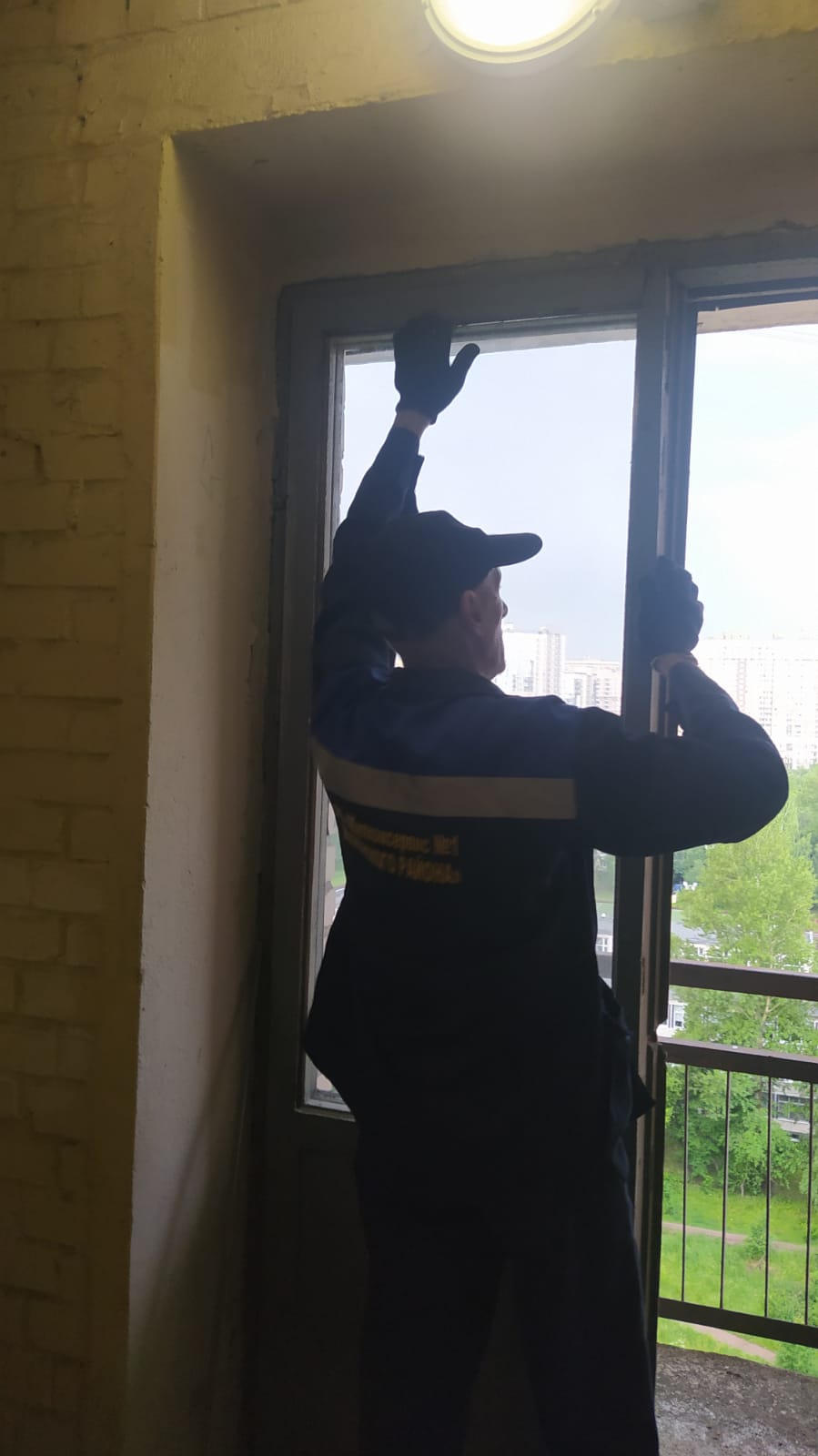 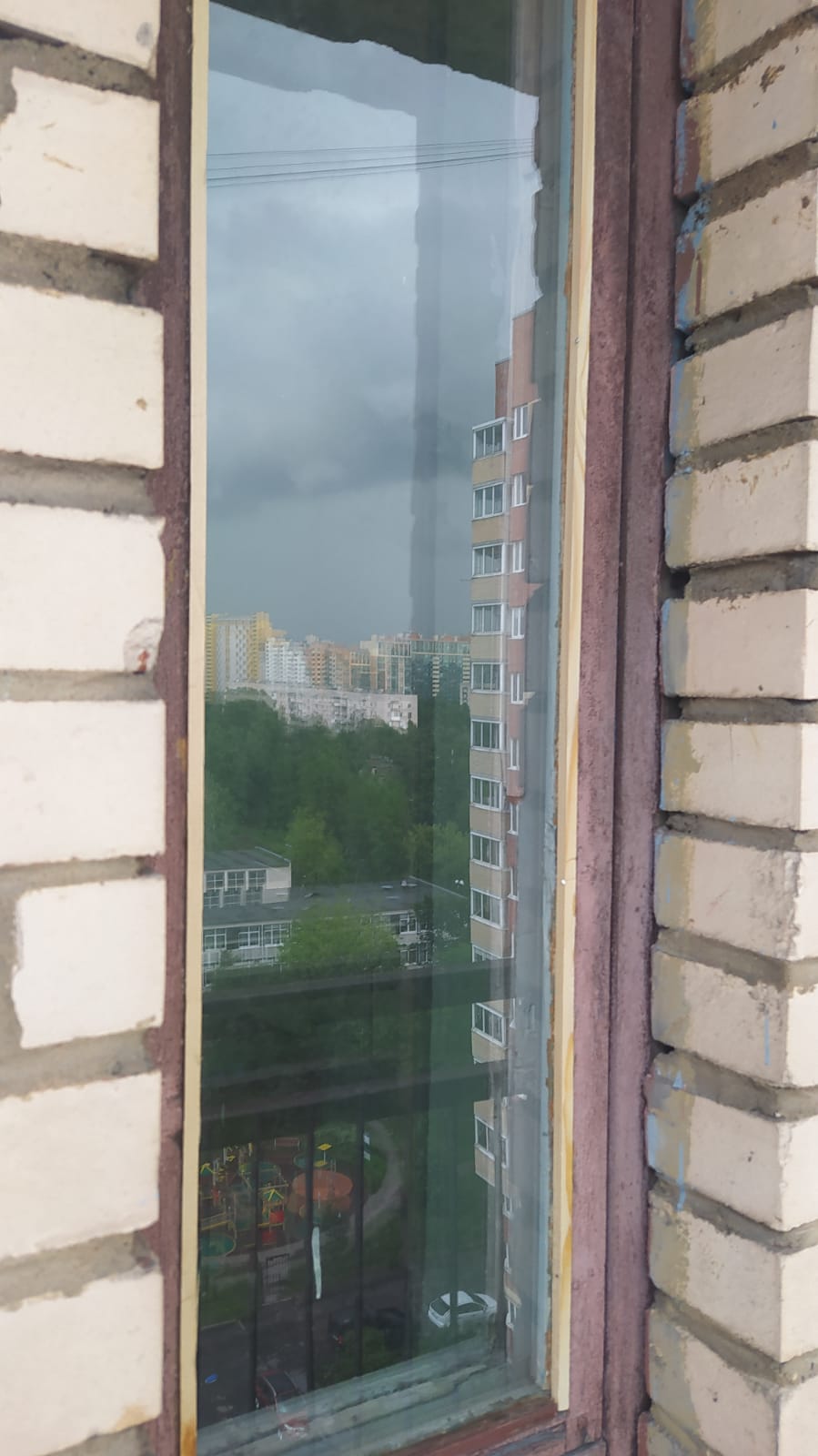 Текущий ремонтРемонт приямка в парадной №3 по пр. Ю.Гагарина д.20, к.4
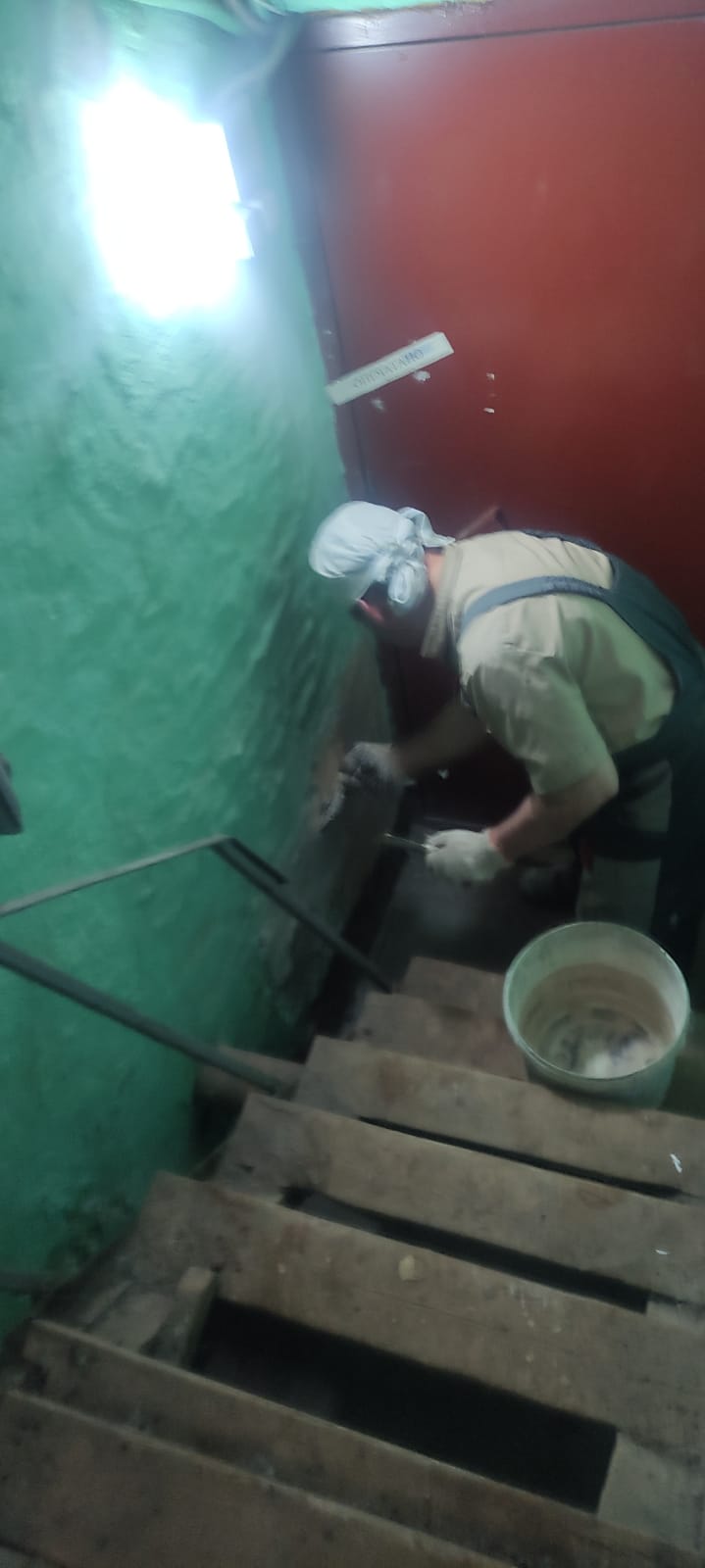 Текущий ремонтремонт водосточных труб по ул.Типанова д 14
Текущий ремонтгидроизоляция  балкона в квартире по ул.Типанова д. 14
Текущий ремонтРемонт цоколя по ул. Алтайская д.12
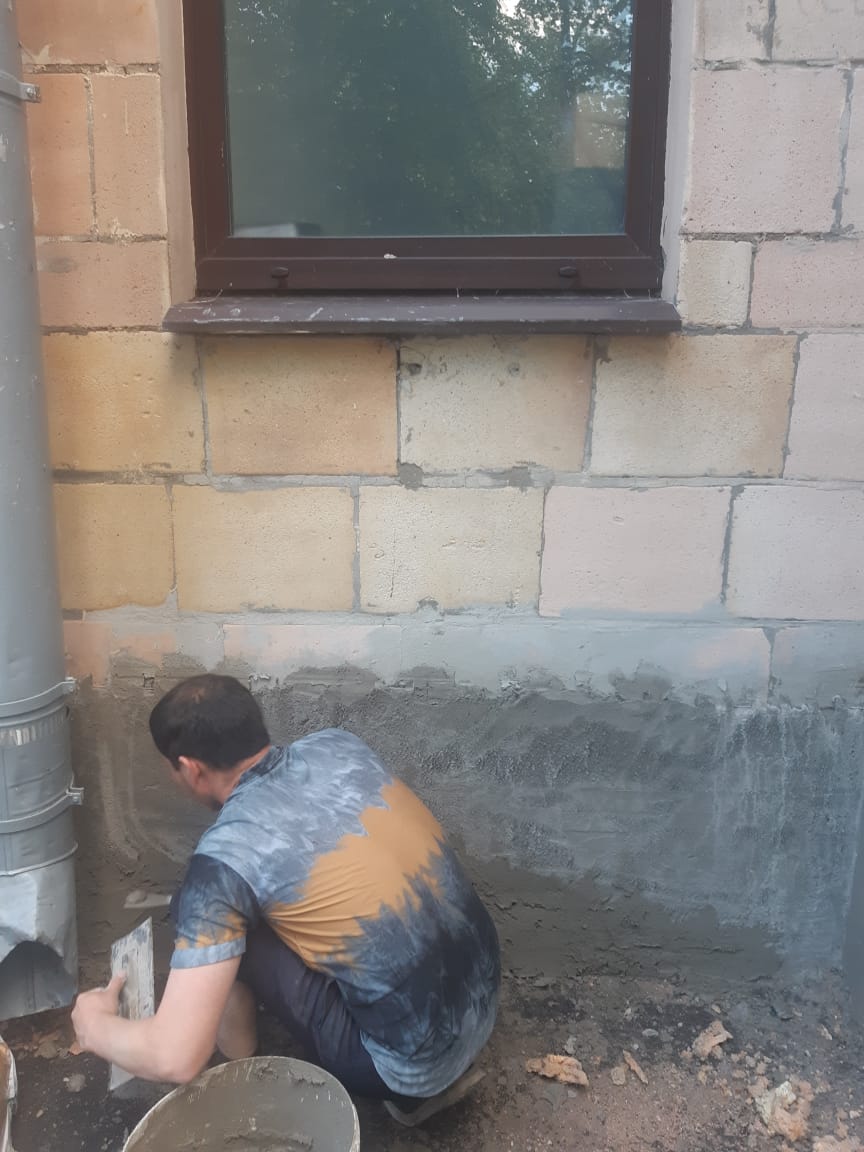 Текущий ремонтремонт входной двери по Витебскому пр. д.71
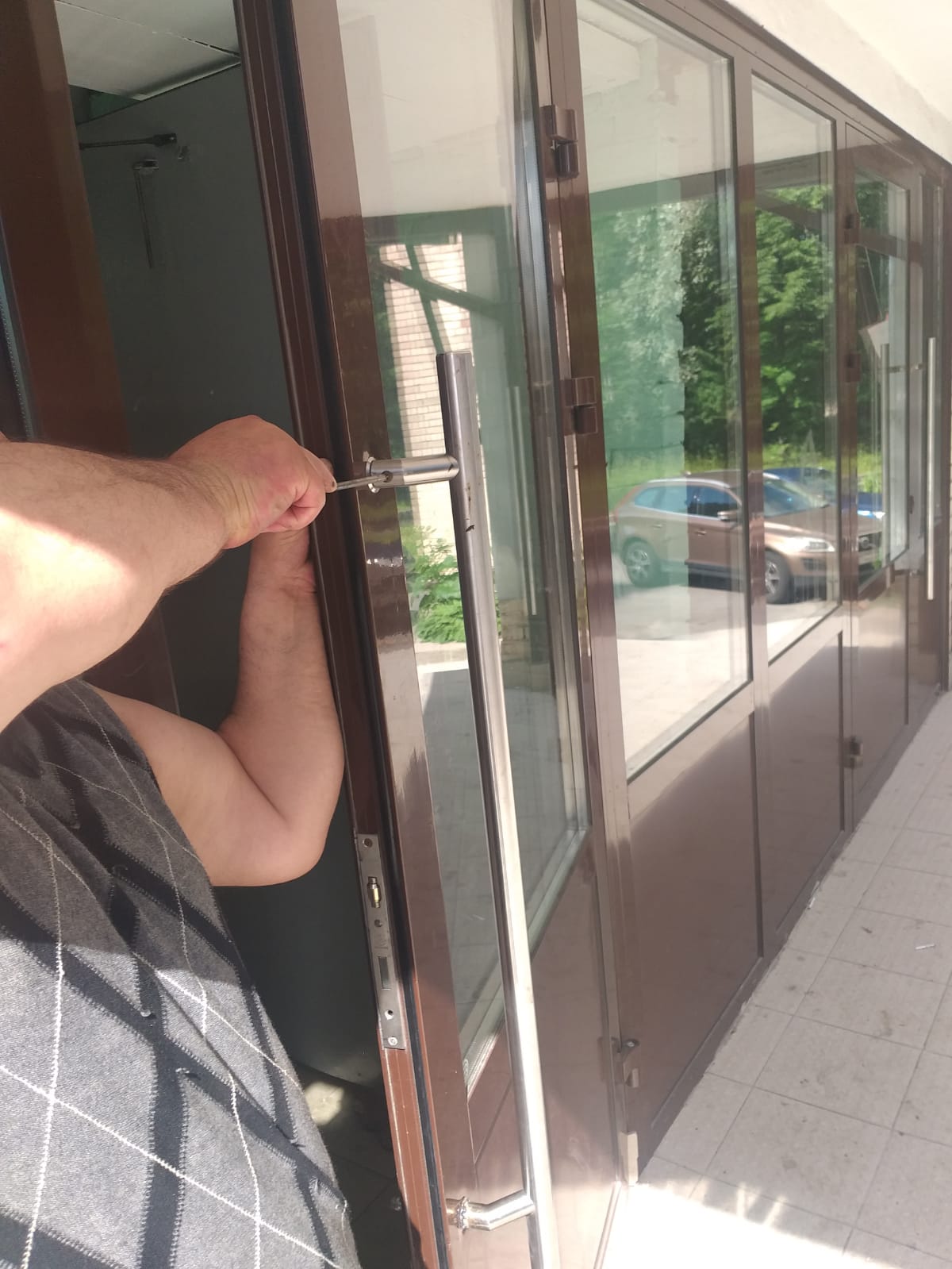 Текущий ремонтремонт пола в тамбуре в парадной №4 по пр. Ю.Гагарина д.18, к.2
Текущий ремонтремонт цоколя по ул.Алтайская д.12
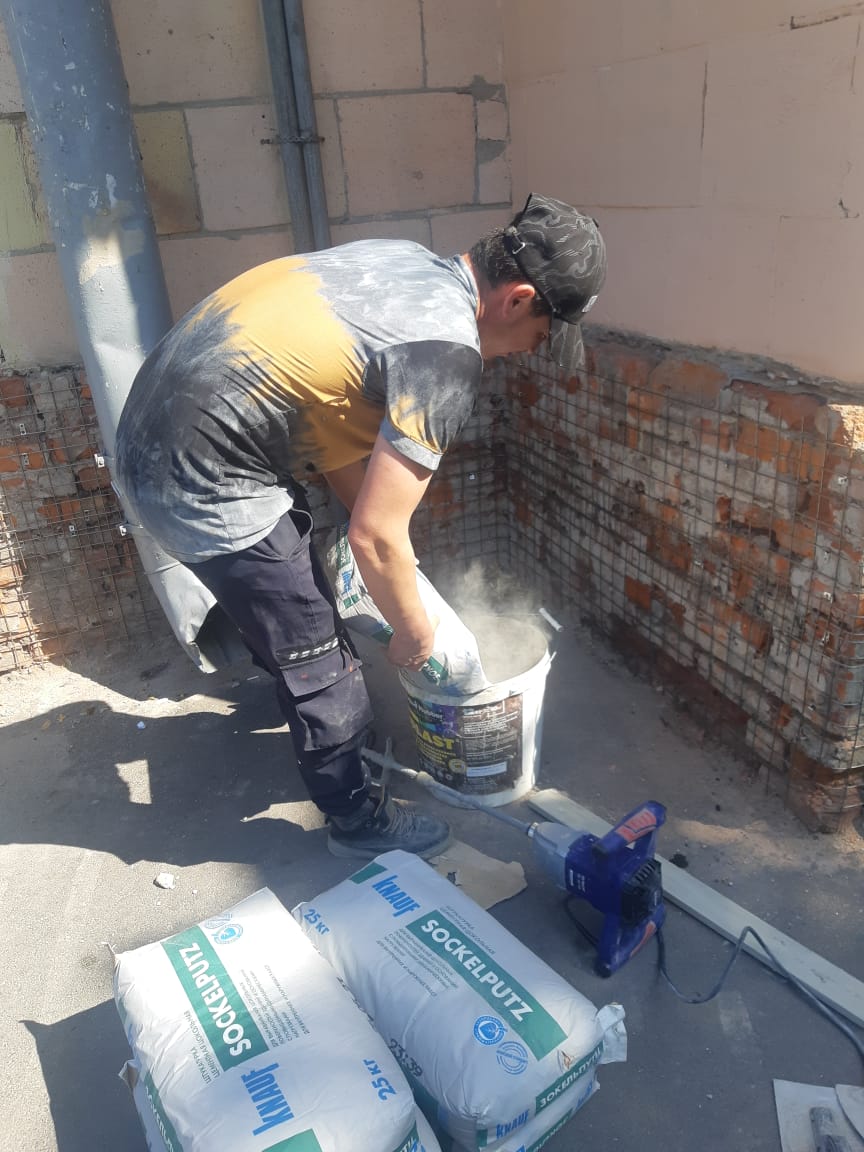 Текущий ремонтСварочные работы по ремонту скамейки по Дунайскому пр. д.7
Текущий ремонтзамена задвижек в водомерном узле по Московскому пр. д.86
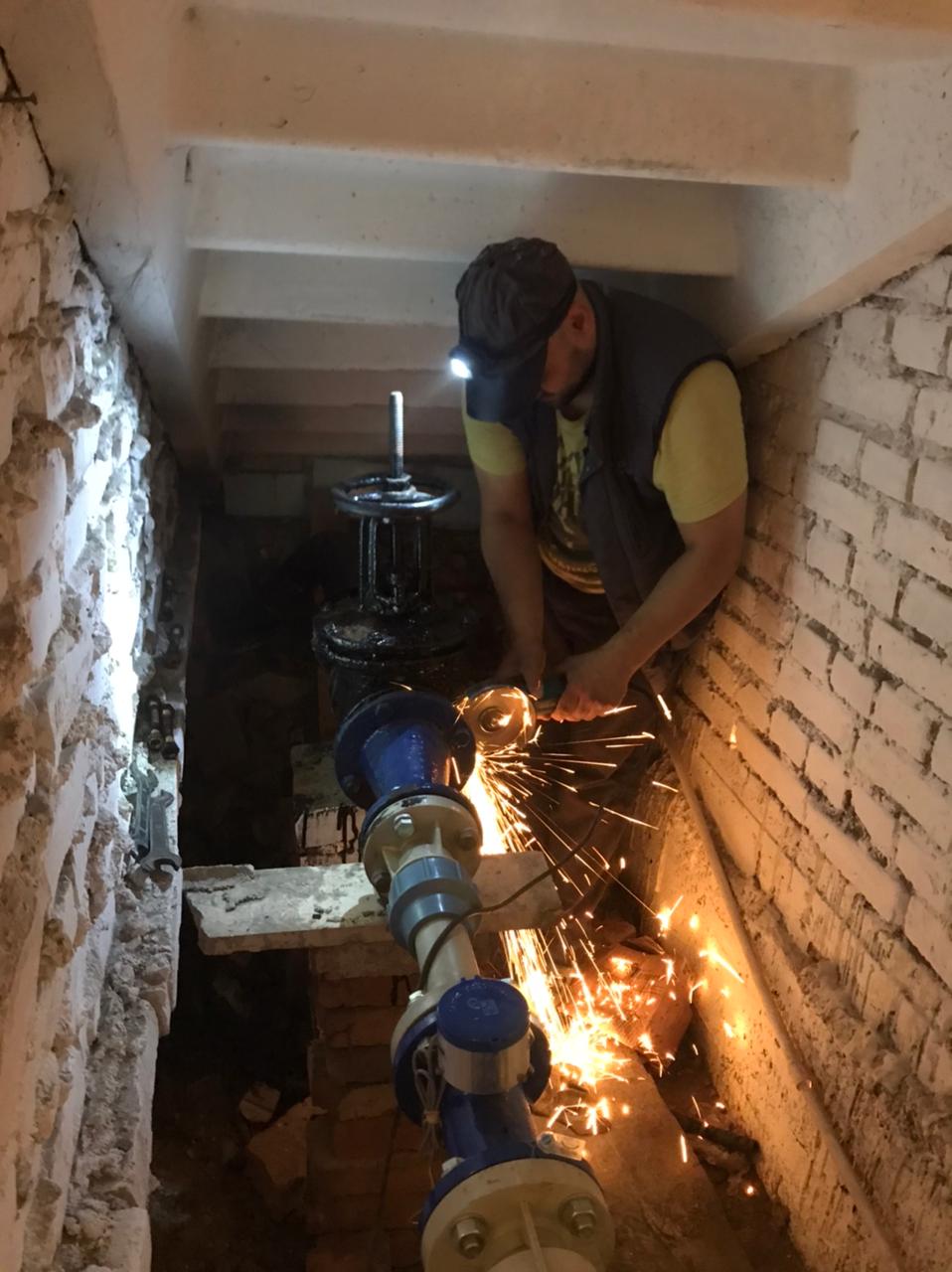 Текущий ремонтремонт и остекление двери по Витебскому пр. д. 73
Содержание общего имуществаВлажная уборка парадных
Содержание общего имуществаВлажная уборка парадных
Содержание общего имуществаВлажная уборка парадных
Уборка придомовой территории
Уборка придомовой территории
Уборка придомовой территории
Уборка придомовой территории
Уборка придомовой территории
Покос травы